Clickjacking Attack
Outline
Iframe and its properties
Clickjacking using iframes
Countermeasures (CSP)
Iframe's security features
iframe and properties
Iframe Examples
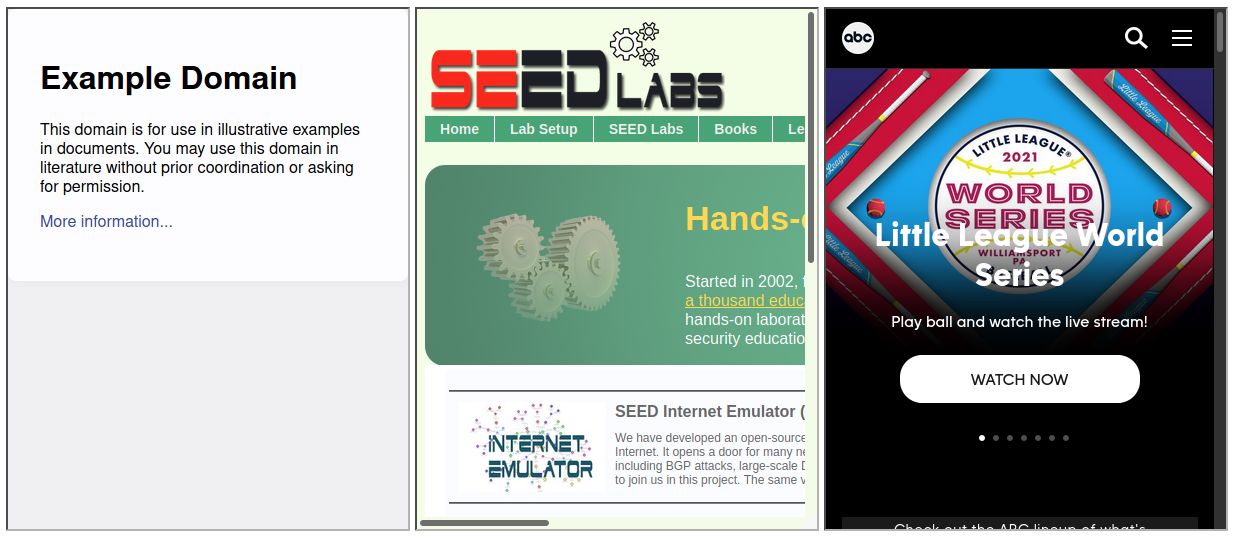 Overlapping iframes
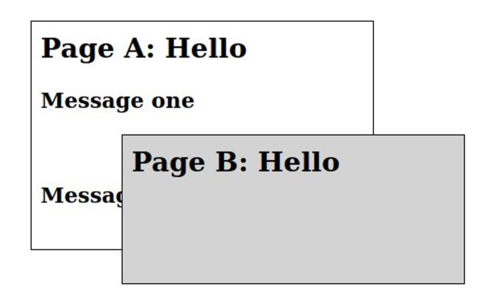 Transparent iframe
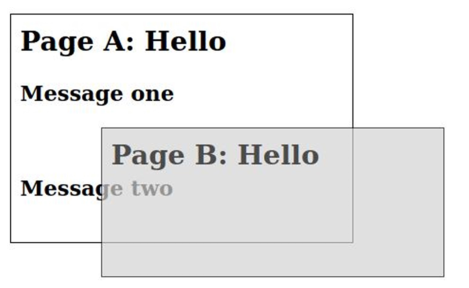 Attack Using Transparent iframe
Attack 1: LikeJacking
Attack Page
Inside bottom1.html
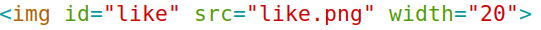 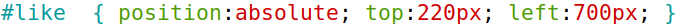 Attack 2: Adding A Friend
Attack Code
Attack 3: Sequence of Clicks
Attack Code
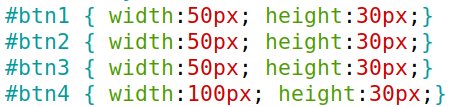 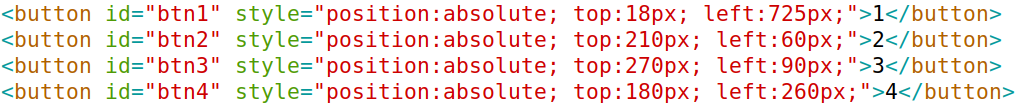 Attack Using Small-size iframe
Attack
Attack Code
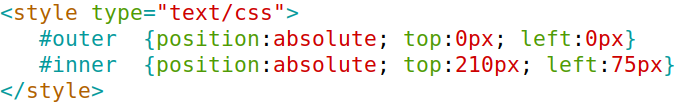 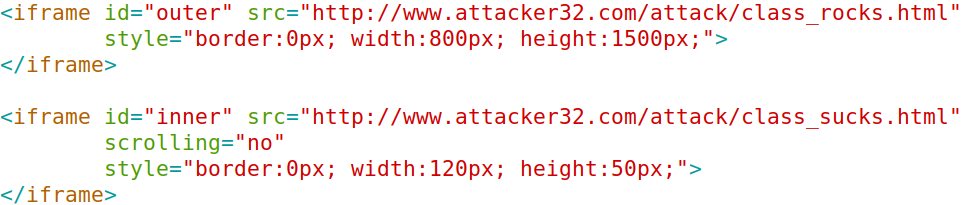 Fake Login
Attack Code
countermeasures
Framekiller and Framebuster
Use JavaScript code to detect iframe
Jump out if detected
Not reliable, no longer used
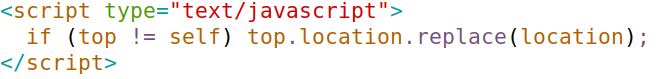 X-Frame-Options Approach
Options
X-Frame-Options: DENY          
X-Frame-Options: SAMEORIGIN
Initial solution
Now outdated
Examples (3 pages)
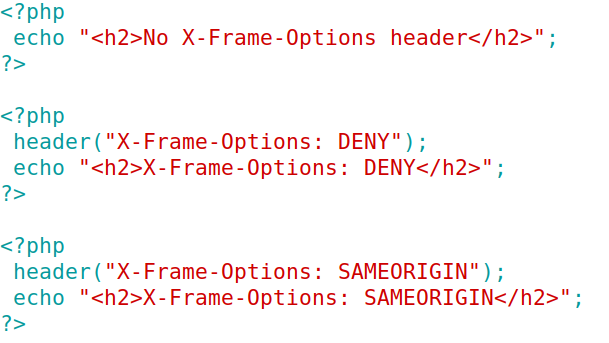 Results
Page
content
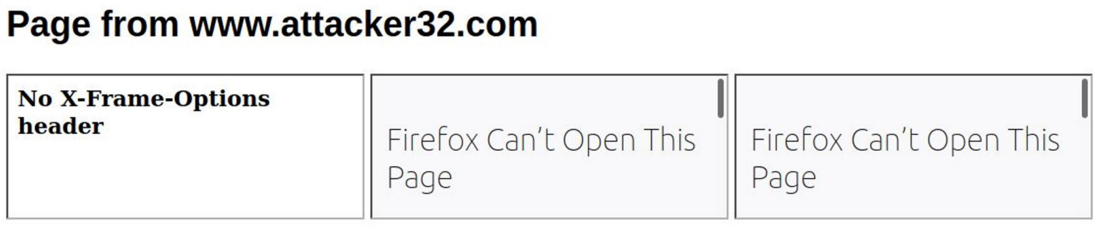 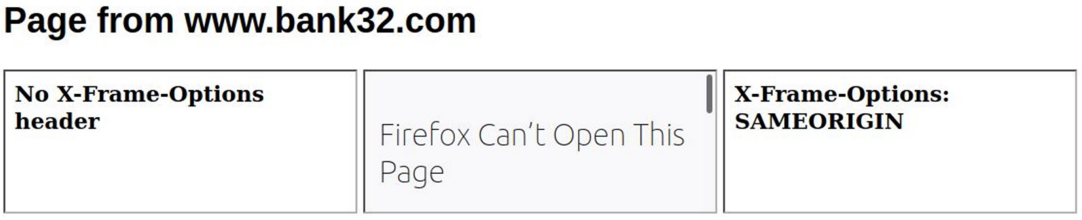 Content Security Policy (CSP)
Allows web applications to define restriction rules
script-src: specifies a white-list of script sources
img-src: restricts image sources
frame-ancestors: specifies the valid parents that may embed a page using <frame>, <iframe>, <object>, <embed>, or <applet>
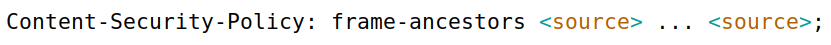 CSP Examples
csp-all.php
csp-self.php
csp-url.php
Results
Page content
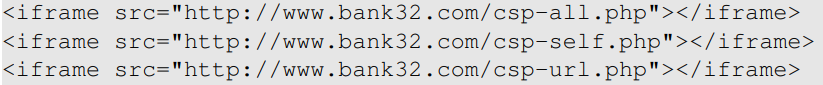 Setting the CSP header on Apache
CSP header can be set for individual page
Set CSP header on all pages
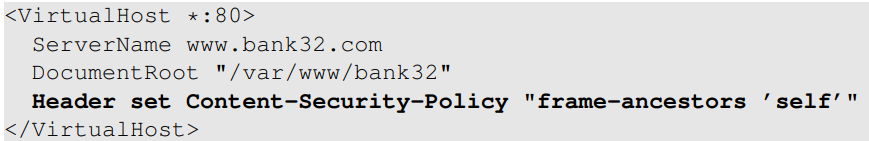 security in iframe
Iframe’s Same Origin Policy
Three iframes
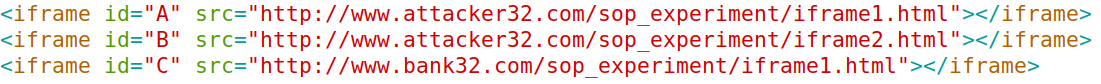 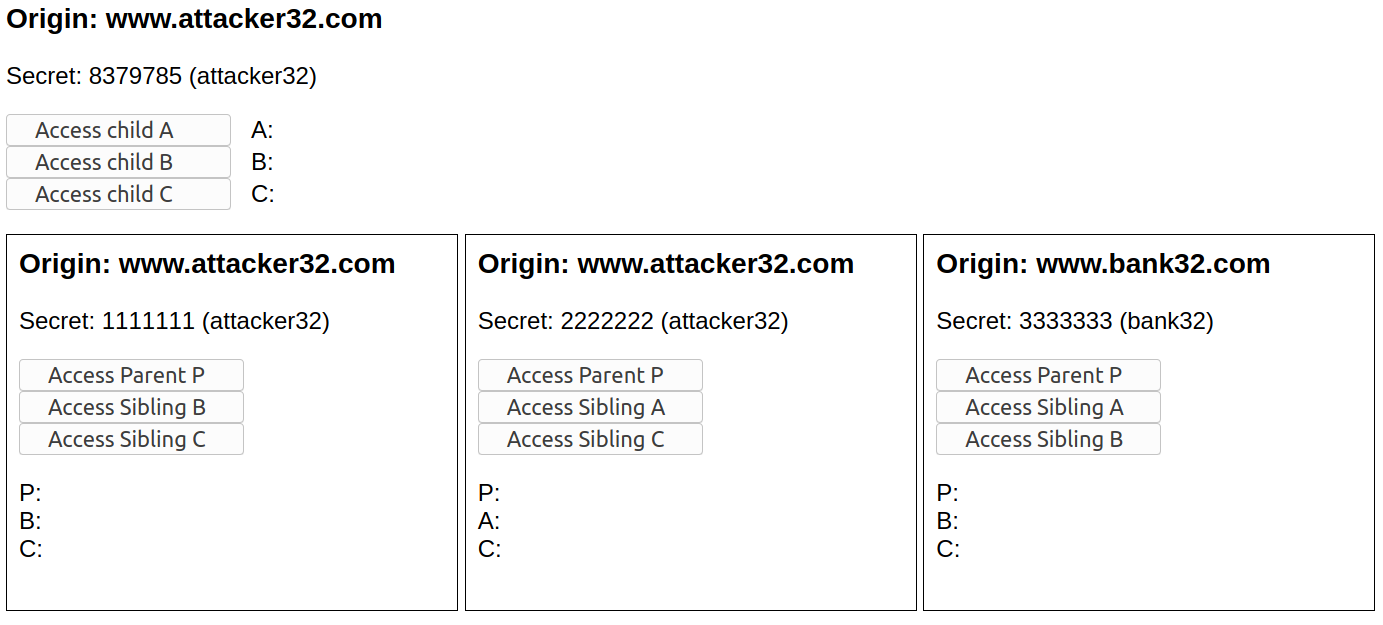 Access Iframes
Parent Accessing Child


Child Accessing Parent

Child Accessing Siblings
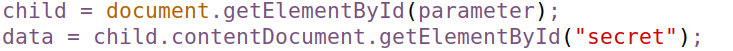 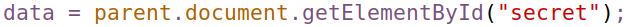 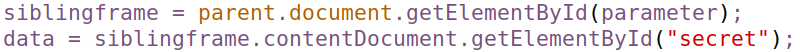 Experiment: Discussion Slide
[Speaker Notes: Use this diagram to ask students what results will be]
Experiment: Result Slide
[Speaker Notes: This slide is just a reference slide. Use the discussion slide in the lecture.]
Using Iframe to Sandbox Content
Setting sandbox



Options
allow-same-origin
allow-scripts
allow-forms
allow-modals
allow-top-navigation
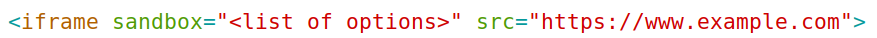 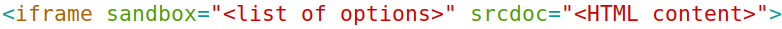 Sandboxing Dynamic Content
Example




If the content comes from outside, this mechanism can protect against code injection
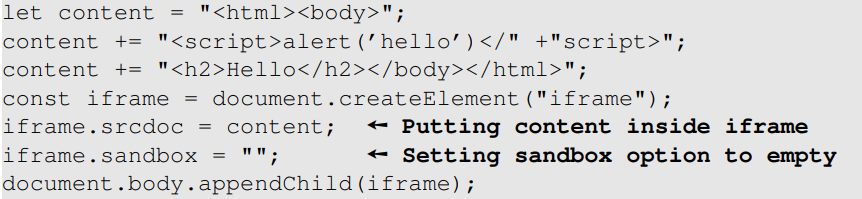 Summary
Iframe, its attributes and security features	
Clickjacking attacks	
Countermeasures